Taking a Close Look at Mothers and Pirates
Mary Cassatt, Howard Pyle, and NC Wyeth
Attention: Startling stat, anecdote, quote

Need: What do I want my students to know? What hasn’t been drawn out?

Satisfaction: What strategies will I use to draw it out?

Vision: What are my exercises for my students?

Action: What am I going to do, read, talk with my team, have a dialog with fellows.
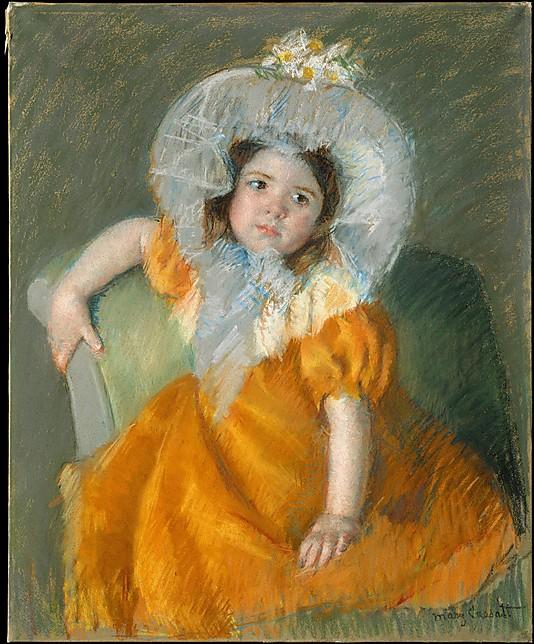 Mary Cassatt
Margo in an Orange Dress
Mary Cassatt, 1878,
Little Girl in a Blue Armchair
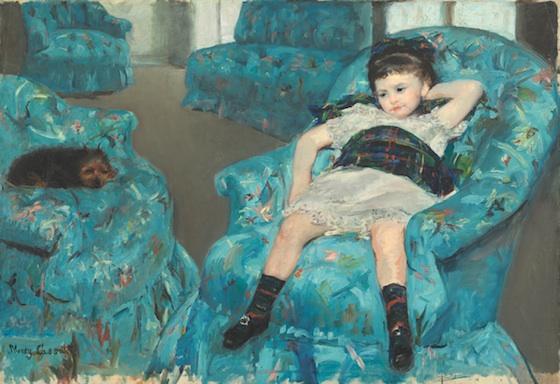 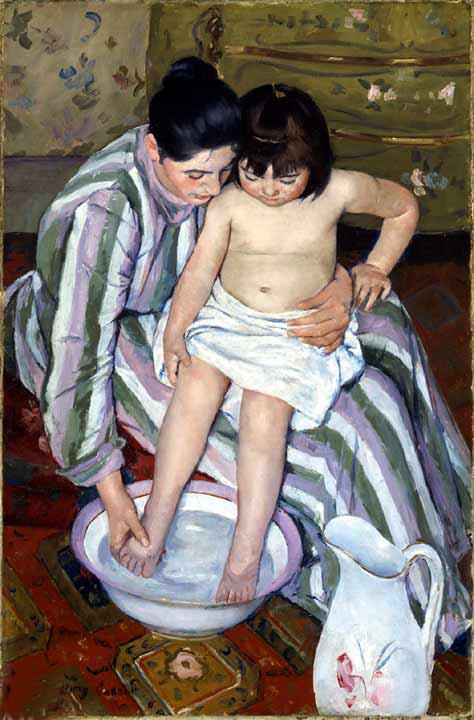 Mary Cassatt
1893,
The Child’s Bath
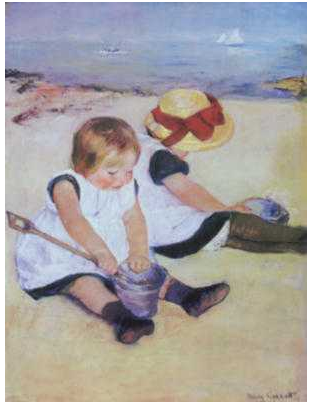 Mary Cassatt 1884
Children Playing on the Beach
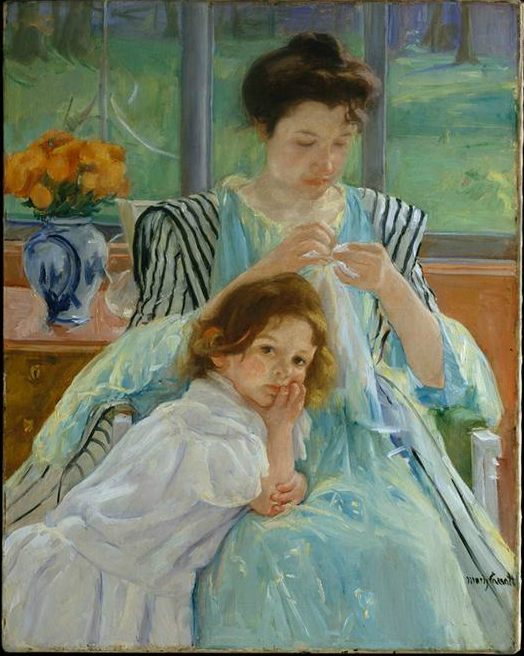 Mary Cassatt, 1900
Young Mother Sewing
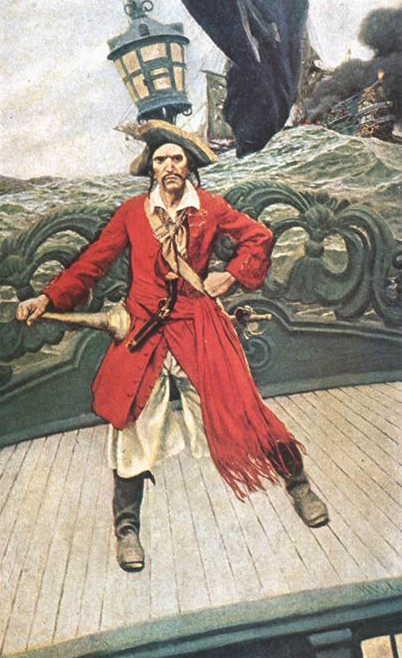 Howard Pyle, 1907
Captain Keitt
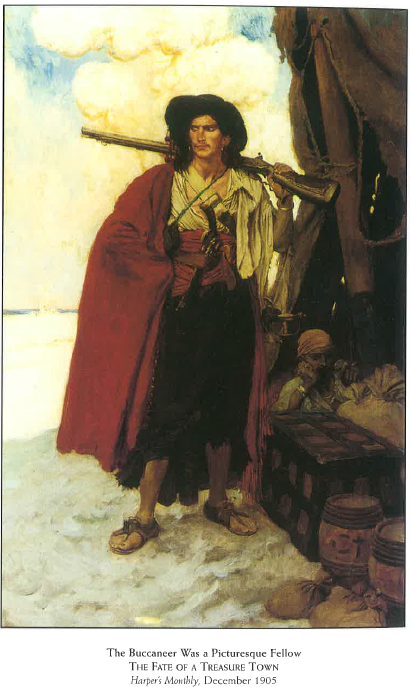 Howard Pyle, 1905,
The Buccaneer Was a 
Picturesque Fellow
Howard Pyle, 1909
Marooned
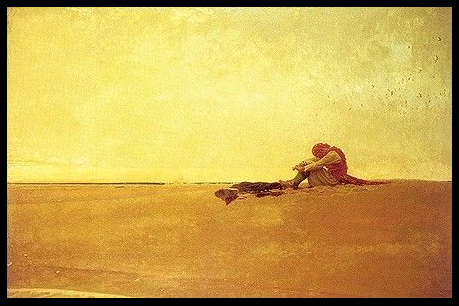 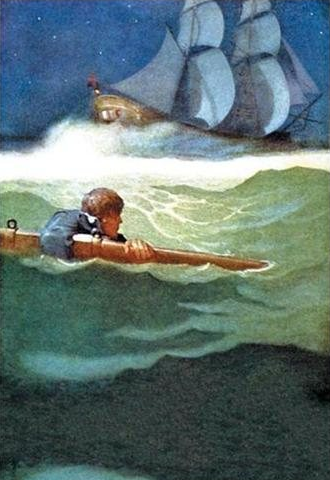 NC Wyeth,
1913
The Wreck of the “Covenant”
Kidnapped
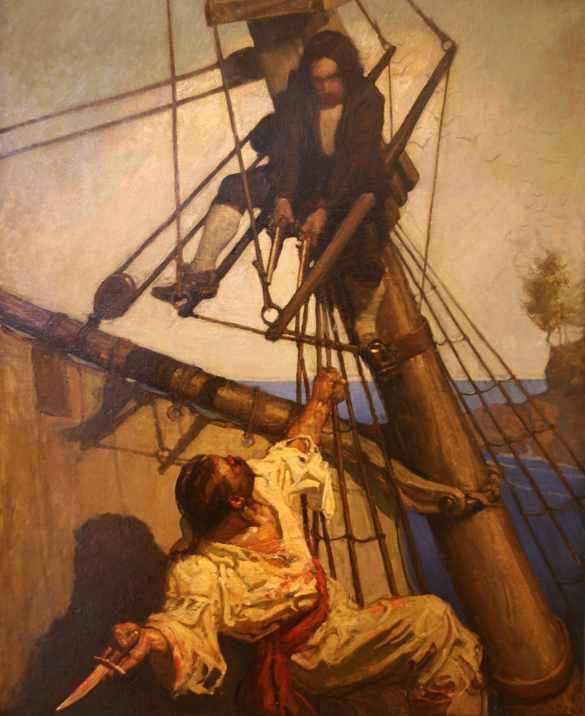 Howard Pyle, 
1911
“One more step, Mr. Hands,” said I, “and I’ll blow your brains out.” Treasure Island
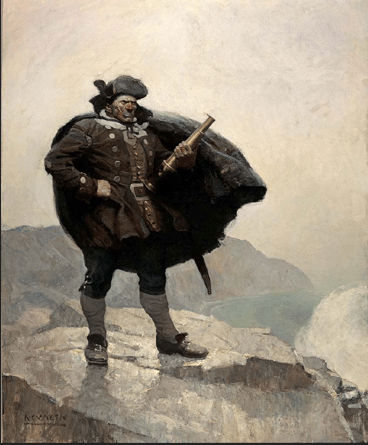 Howard Pyle, 1911
All day he hung round the cove, or upon the cliffs, with a brass telescope. Treasure Island